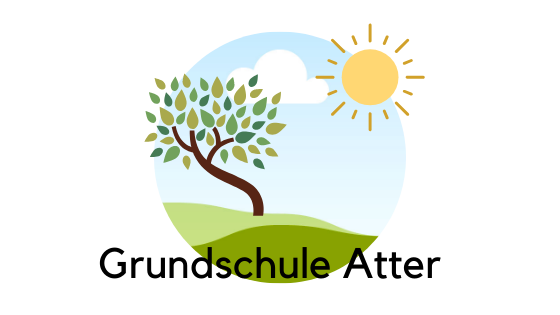 Leistungsbewertung an der Grundschule Atter
Deutsch
Mathematik
Sachunterricht
Englisch
Kunst-Werken-Textil
Sport
Religion
Musik